Milk
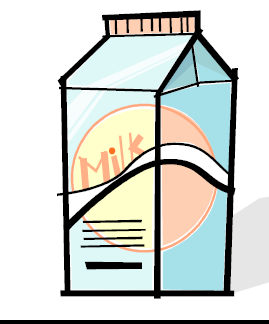 DEFINITION
INTRODUCTION
COMPOSITION OF MILK FROM DIFFERENT SPECIES
MILK PROTIENS CONCENTRATION 
PRODUCTION PRACTICES
QUALITY CONTROL
PROBLEMS RELATED TO MILK PROCESSING
PROCESSING (PASTEURIZATION/ HOMOGENIZATION
NUTRITIONAL QUALITIES
MILK PRODUCTS AND BY-PRODUCTS
Definition
Milk may be defined as the whole, fresh, clean, lacteal secretion obtained by the complete milking of one or more healthy milch animals, excluding that obtained within 15 days before or 5 days after calving or such periods as may be necessary to render the milk practically colostrums-free, and containing the minimum prescribed percentage of milk fat and milk solid not fat.
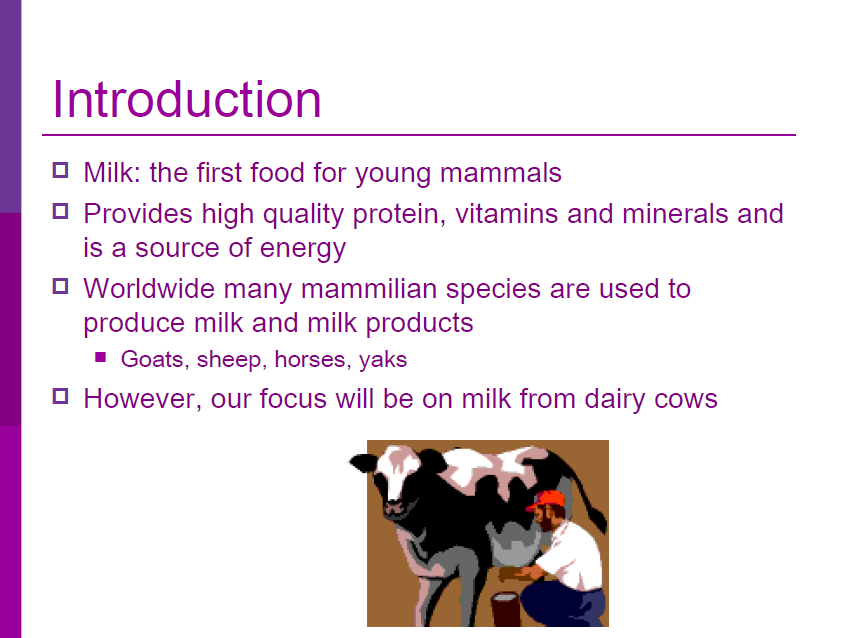 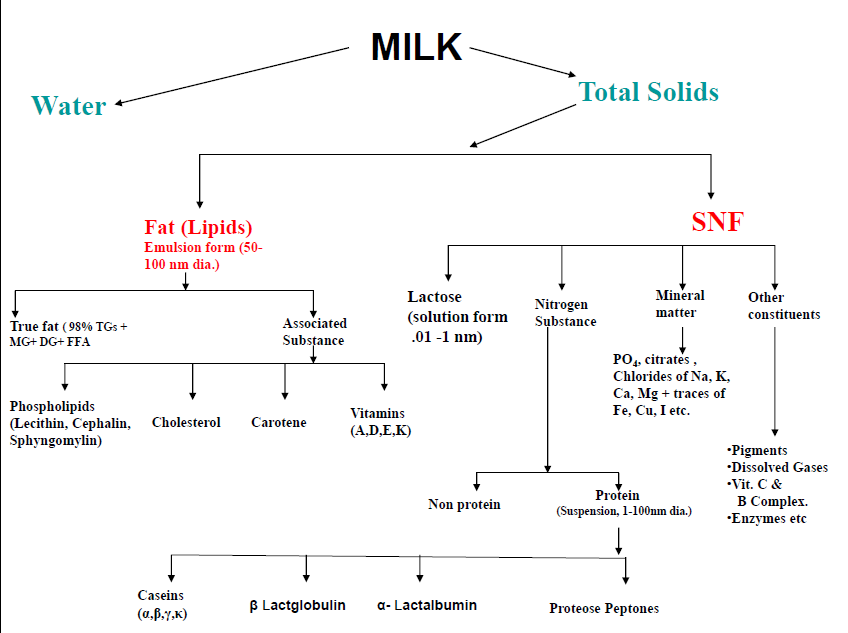 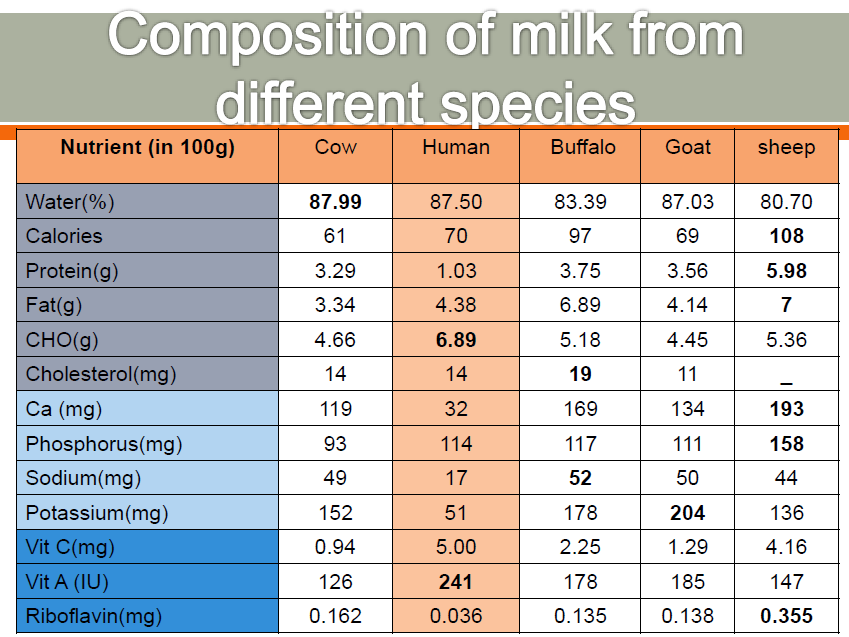 Milk: Variable composition
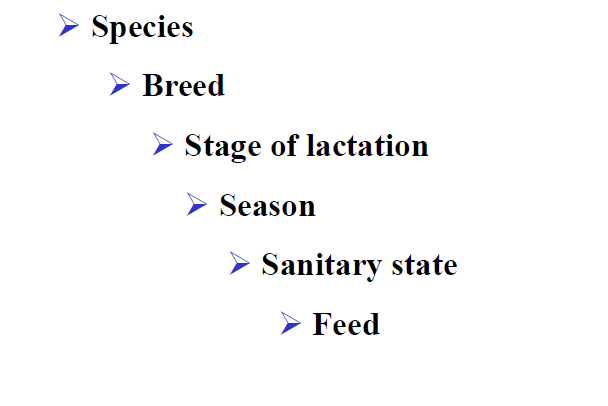 Milk proteins concentration
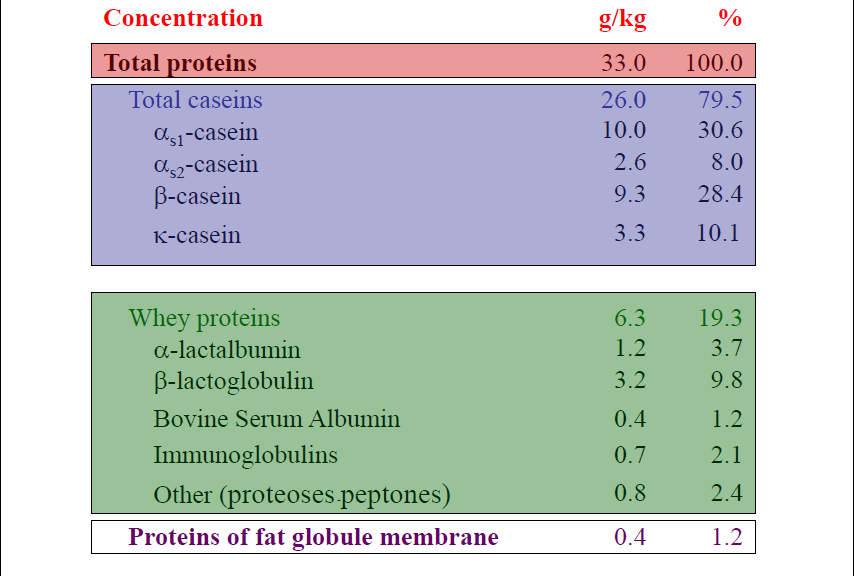 Production practices
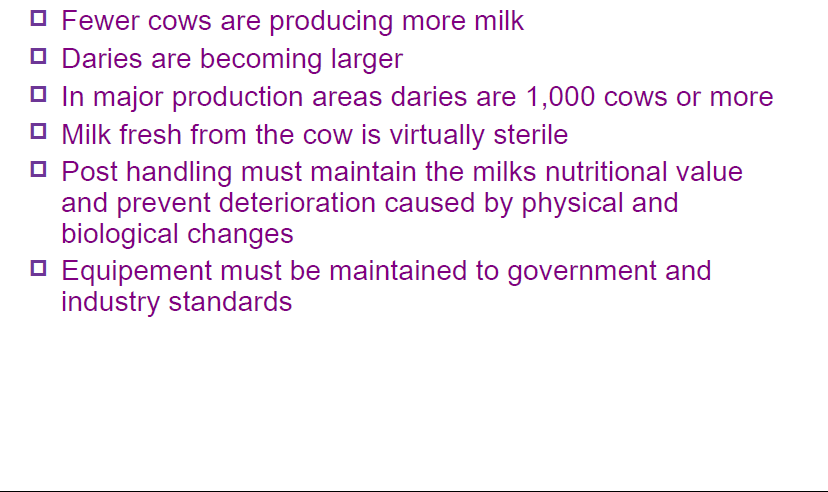 Production practices
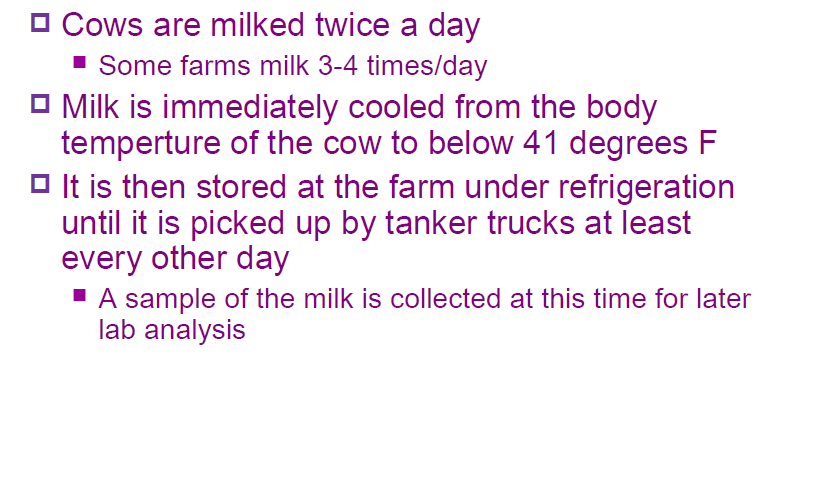 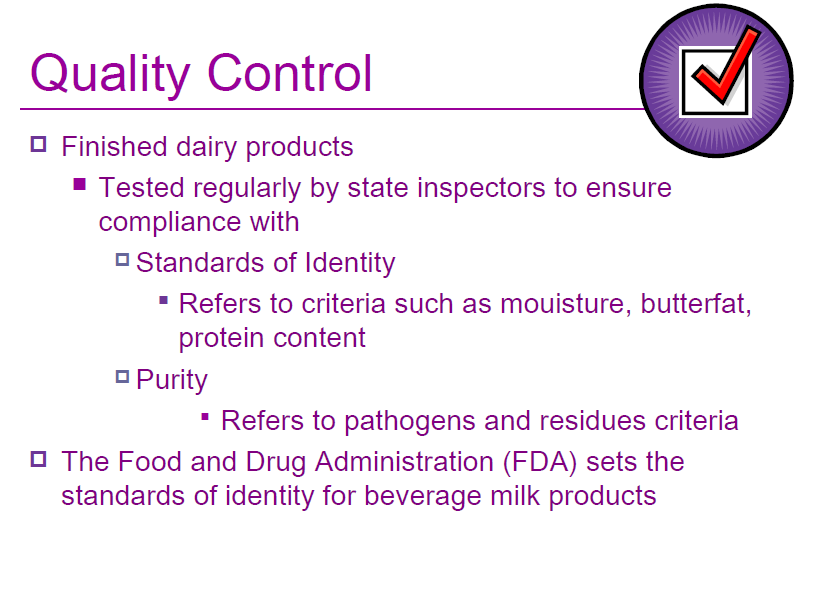 Problems related to milk processing
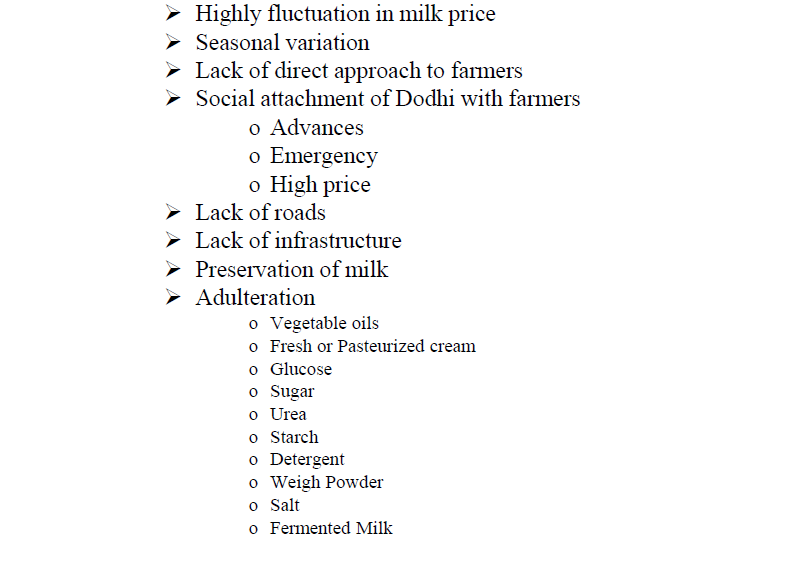 processing
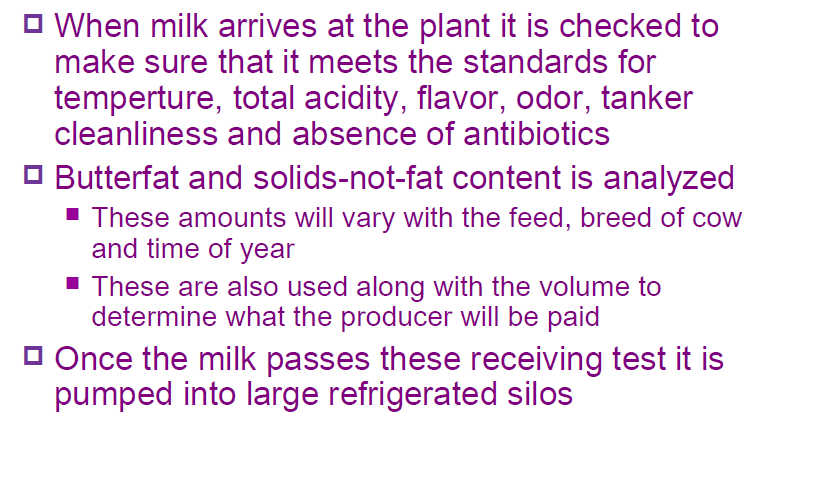 pasteurizating
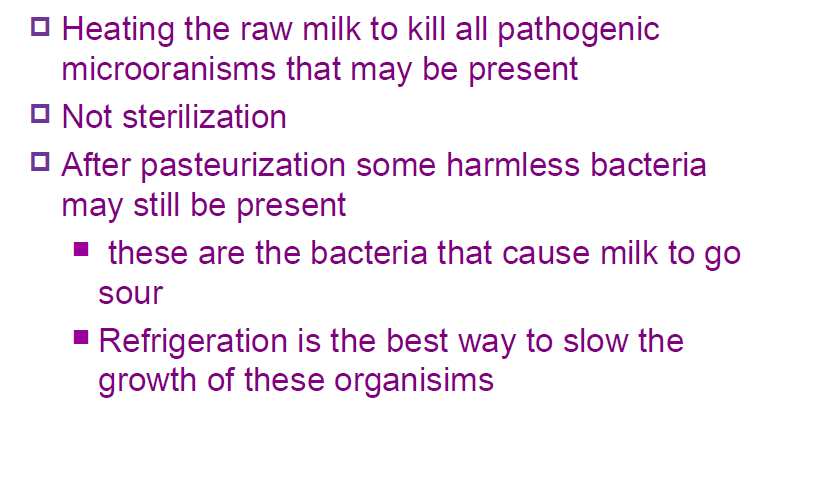 pasteurizing
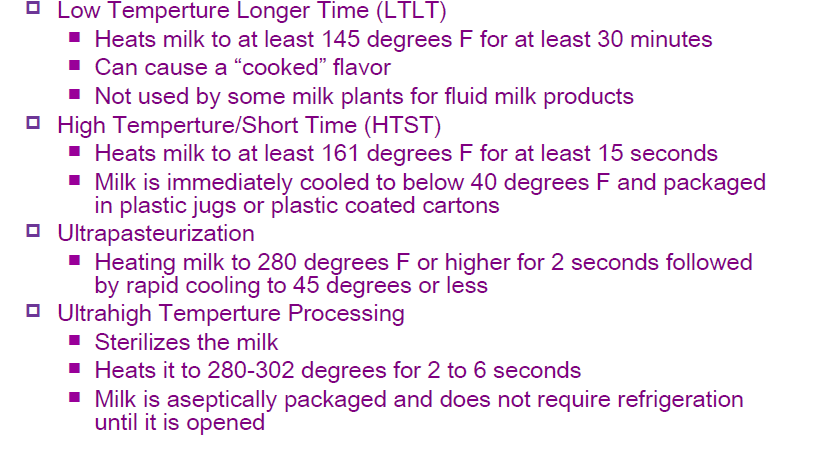 butterfat
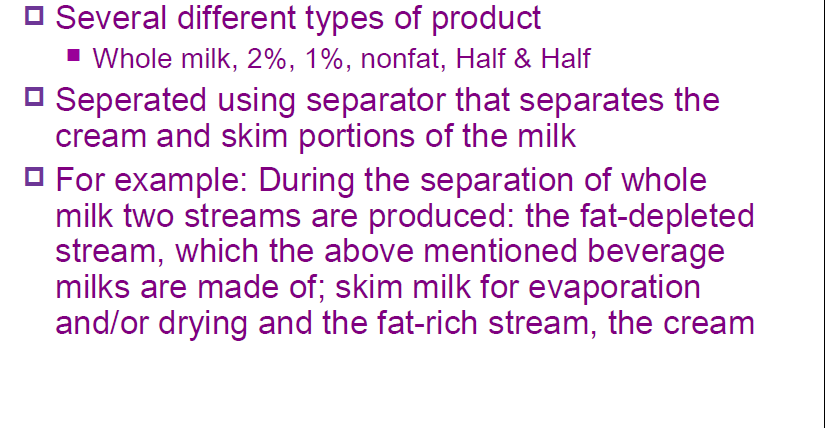 Butterfat: cream
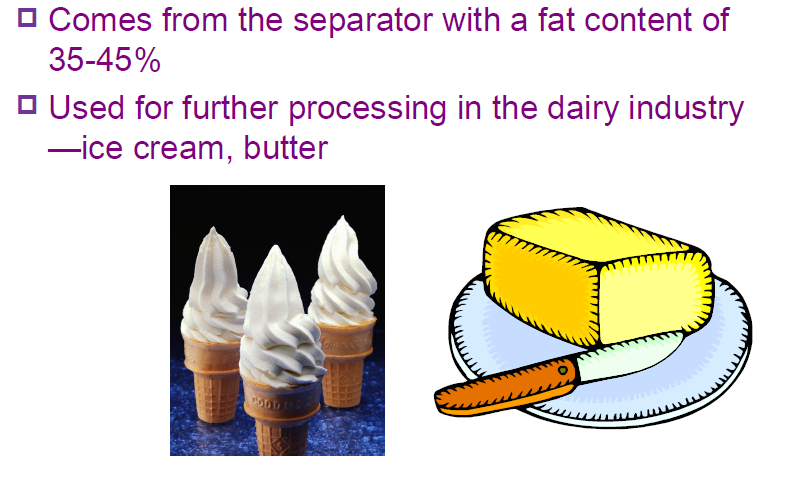 homogenization
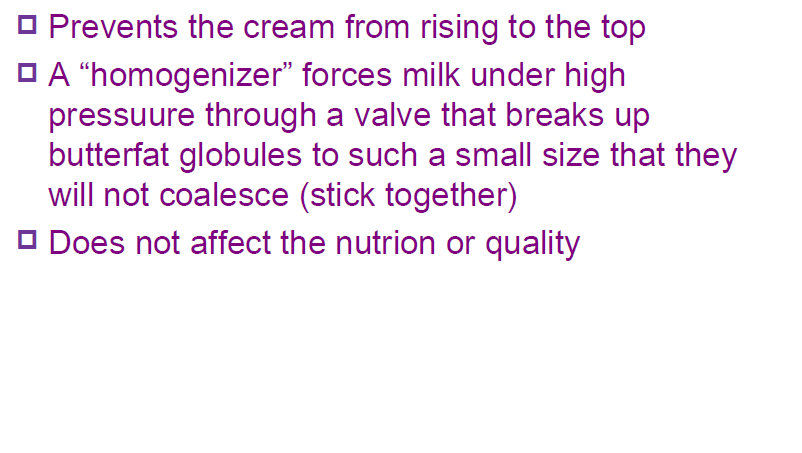 Beverage milk
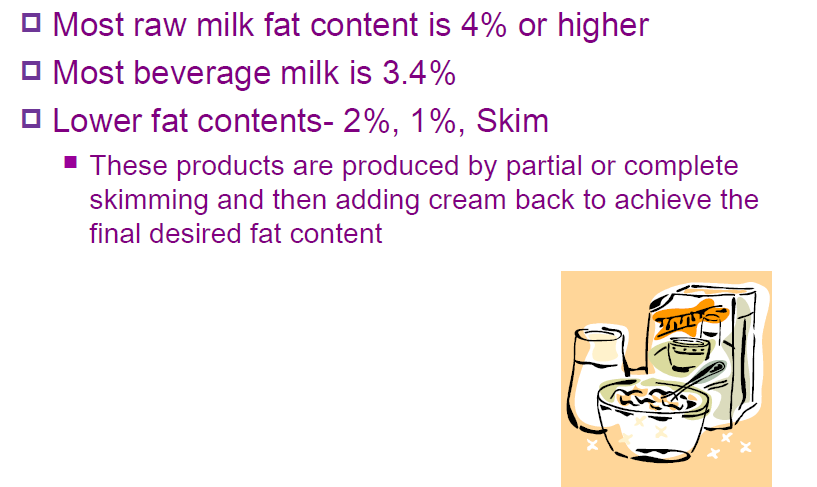 Nutritional qualities
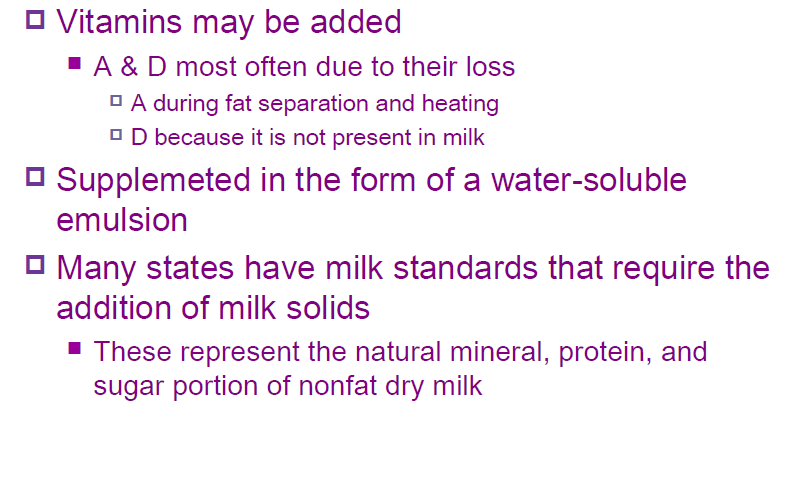 Packaging
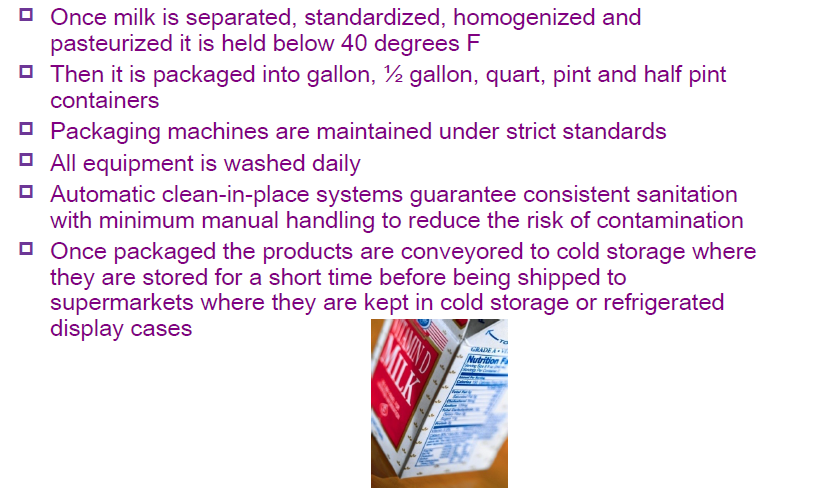 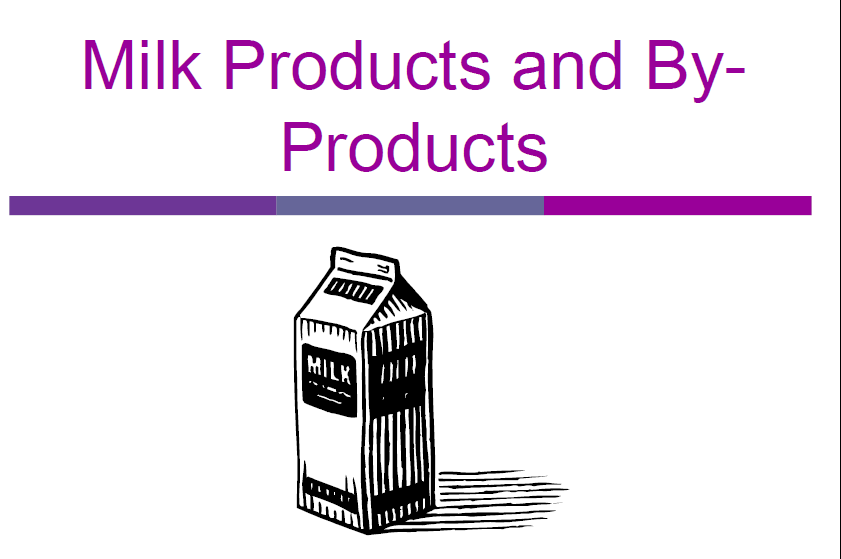 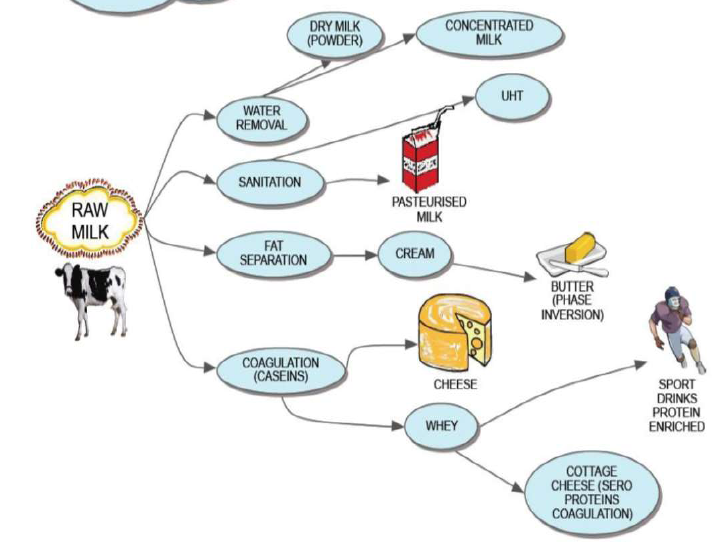 Milk products and by-products
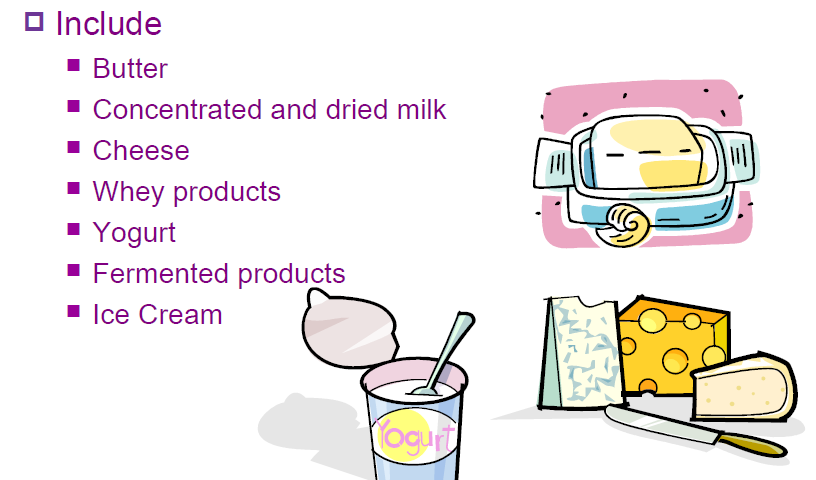 Butter make up
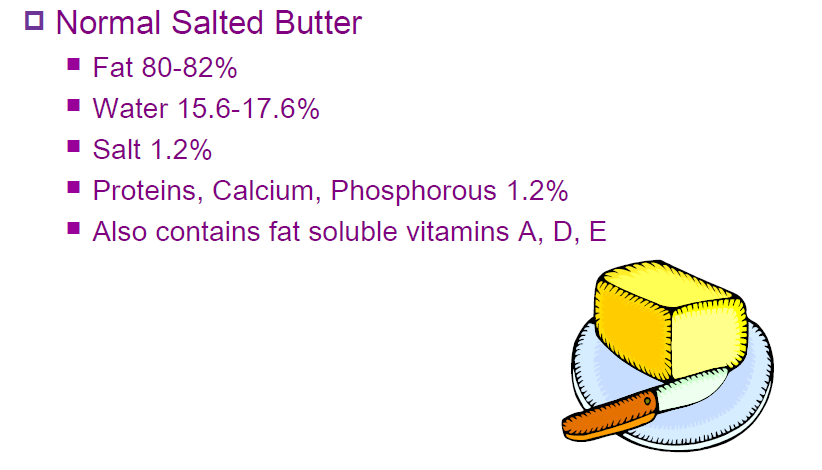 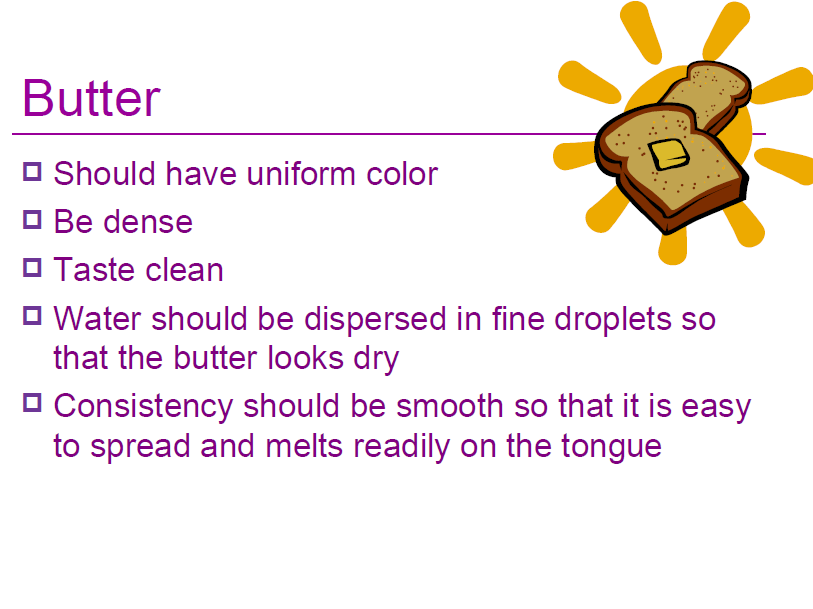 Making butter
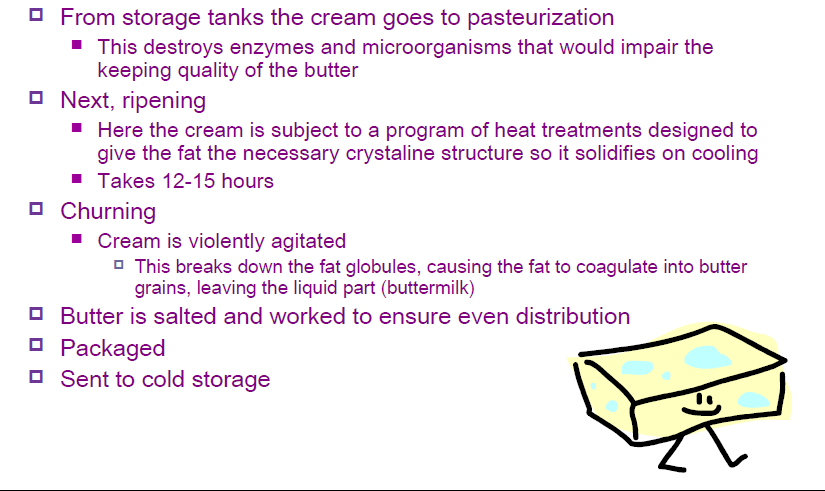 Concentrated and dried dairy products
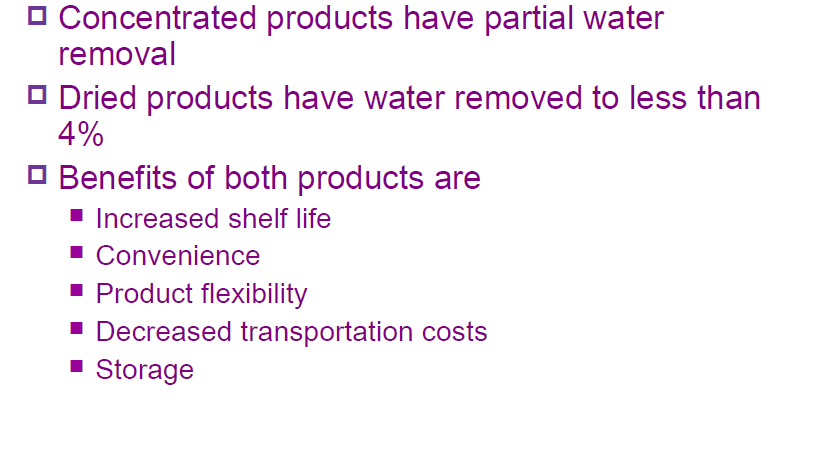 Concentrated and dried dairy products
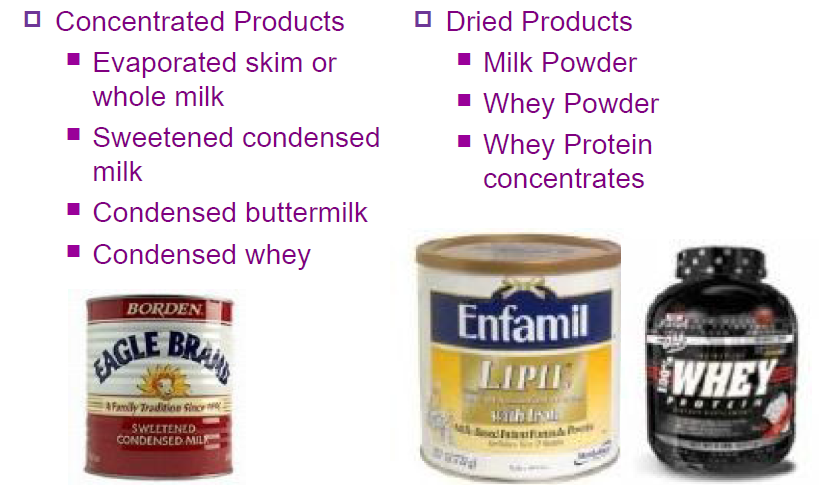 cheese
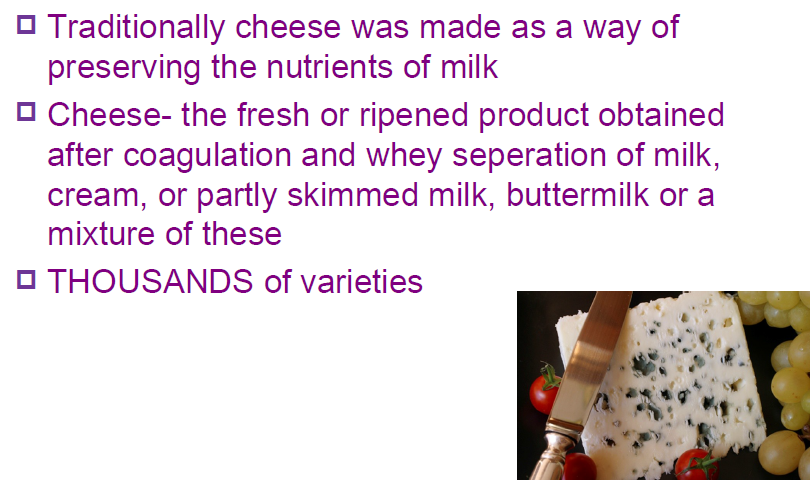 Cheese making steps
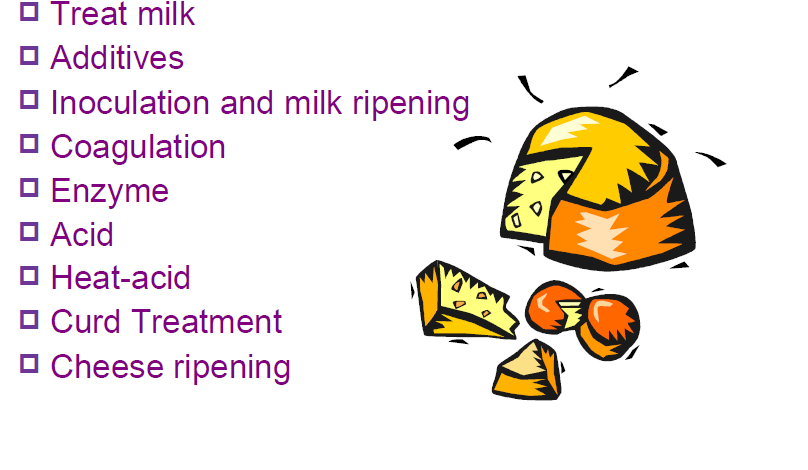 Classification of milk products
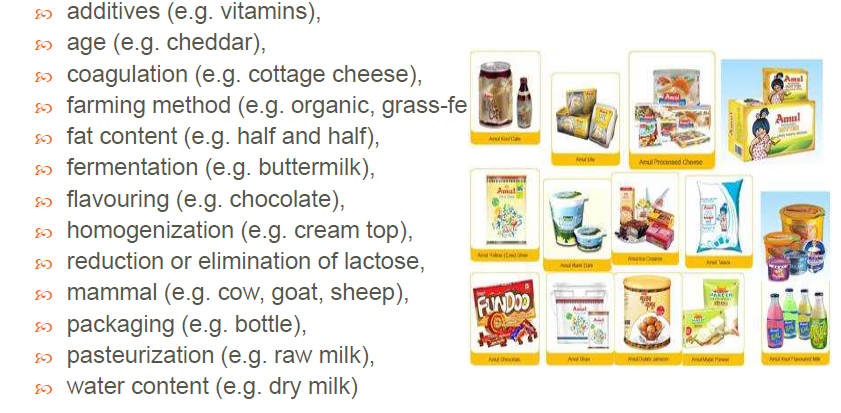